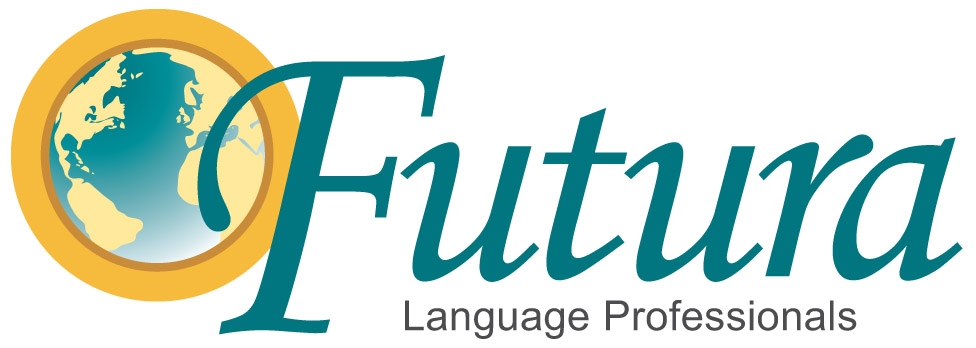 Presenta…

¡Vamos por la Ciudad!

Let’s go to the City!
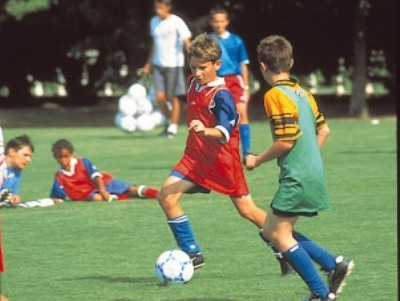 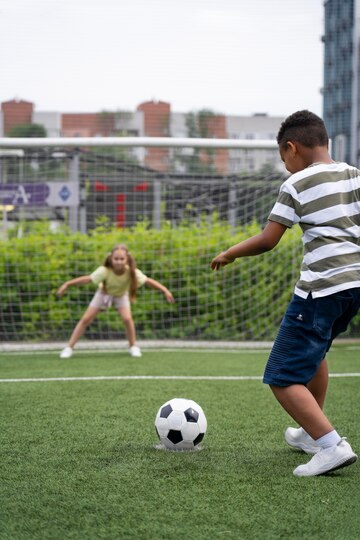 Fútbol
=
Soccer
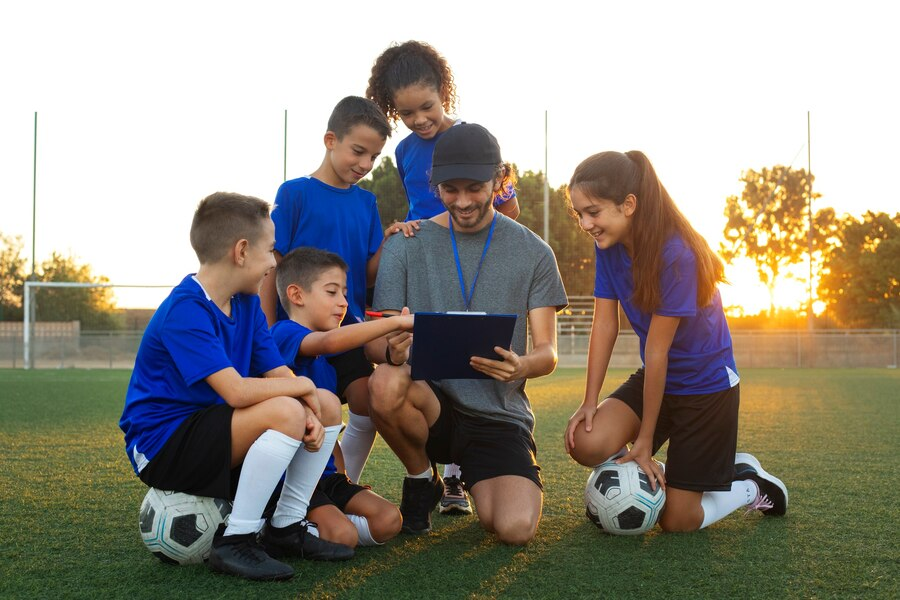 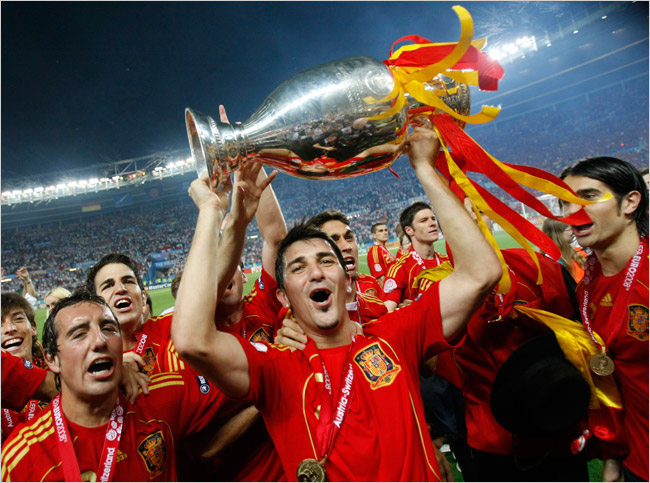 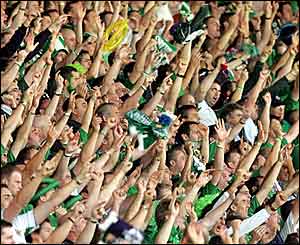 World Cup
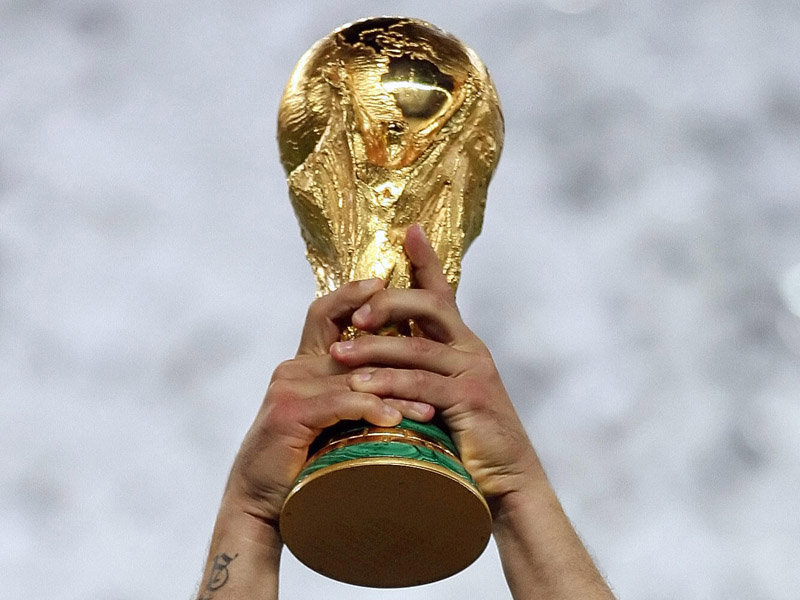 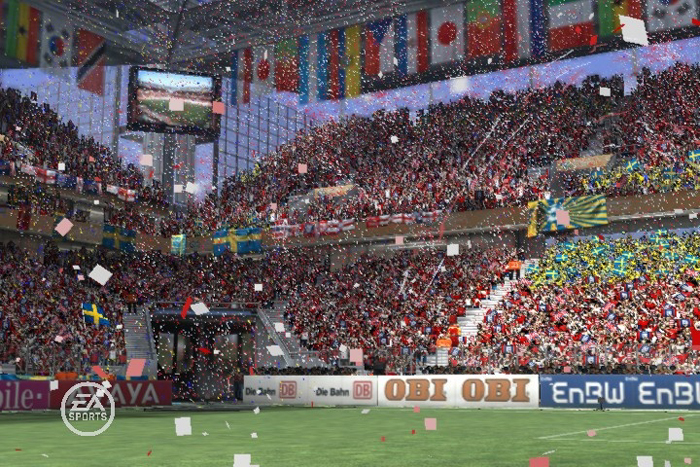 Real Madrid equipo 2012
España equipo 2012
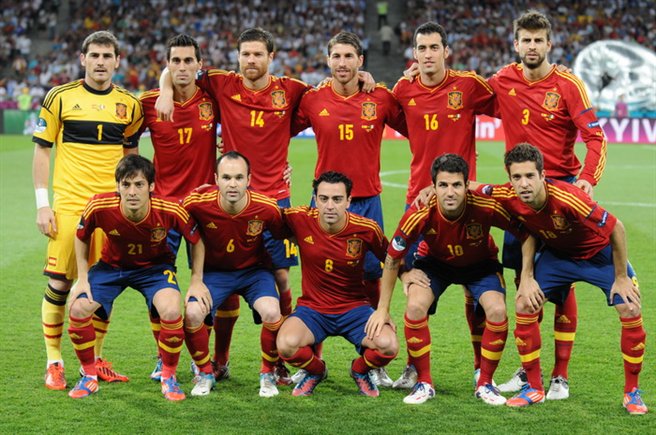 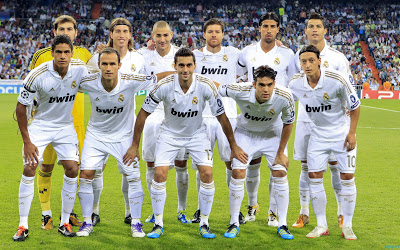 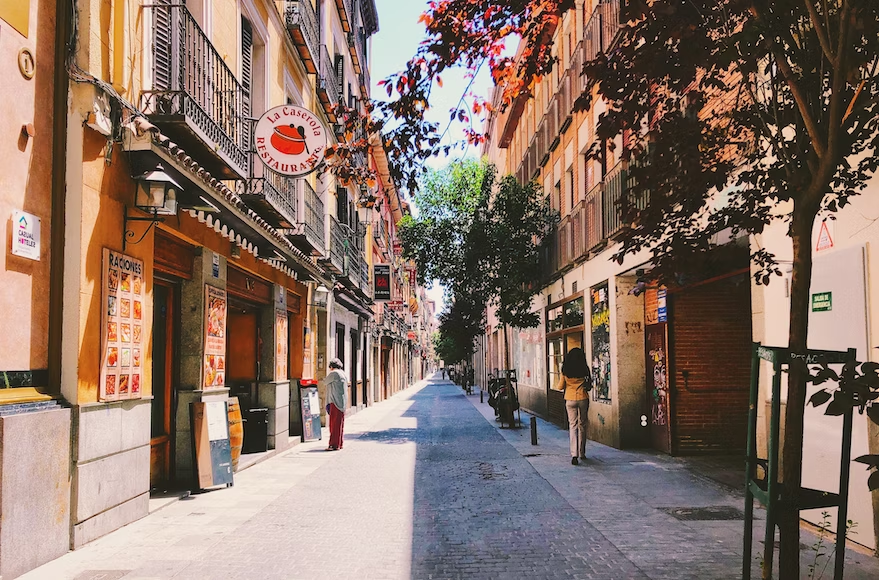 Voy a (To the tune of “My Bonnie”)
Voy a correr en España (gesture running in place) 
Voy a pasear en Madrid (clap) 
Voy a jugar en España (gesture a kick) 
Oh voy a bailar en España (spin with hands in the air) 
Voy a 
Voy a 
Oh, voy a 
Bailar en España (spin with hands in the air) 
Voy a 
Voy a 
Oh, voy a 
Bailar en España (spin with hands in the air)
To play (sport)
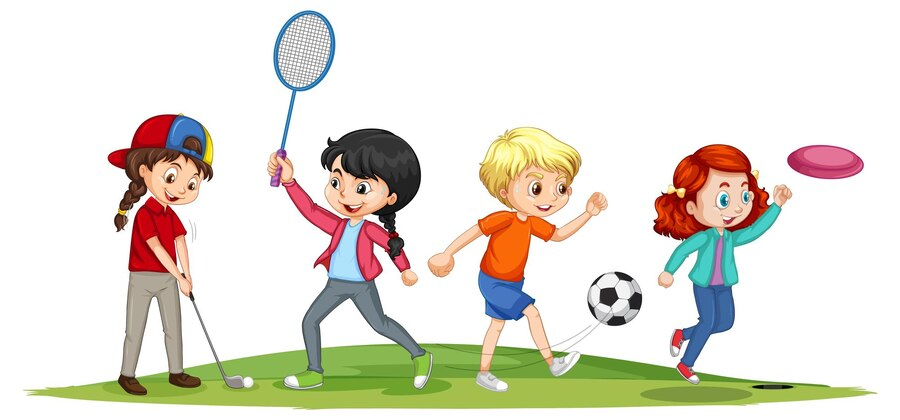 To play (sport)
=
Jugar a
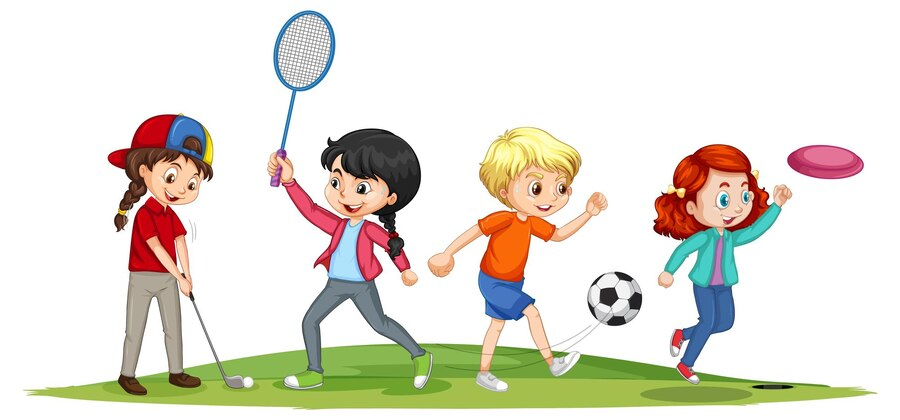 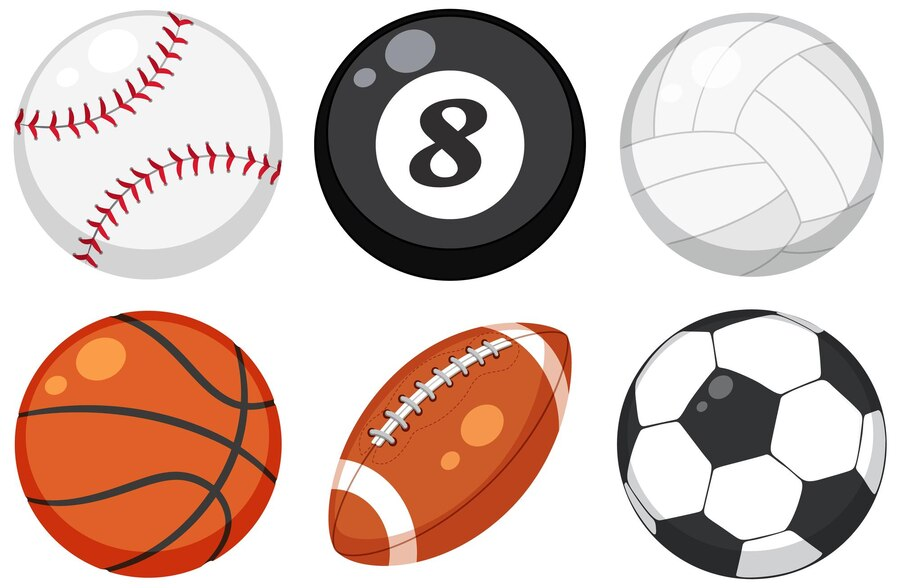 Ball
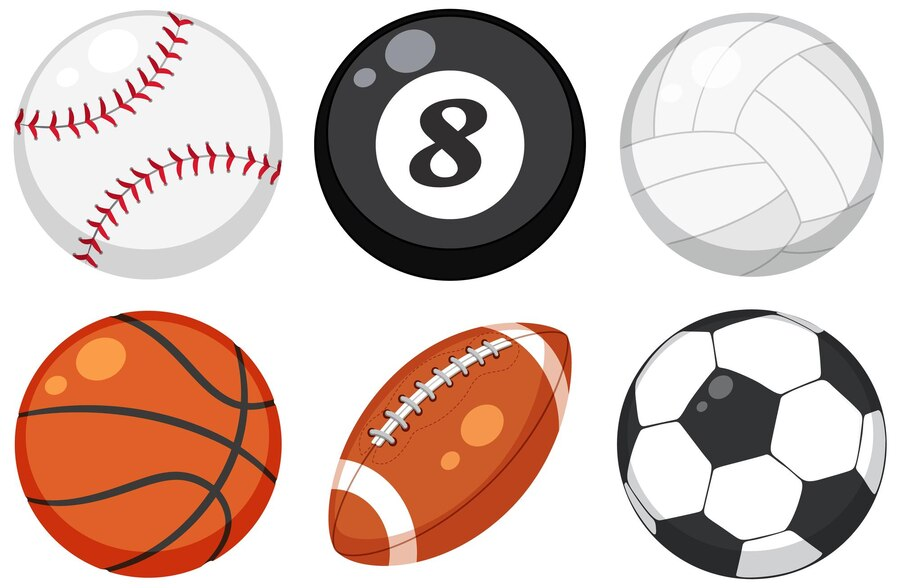 Ball
=
La pelota
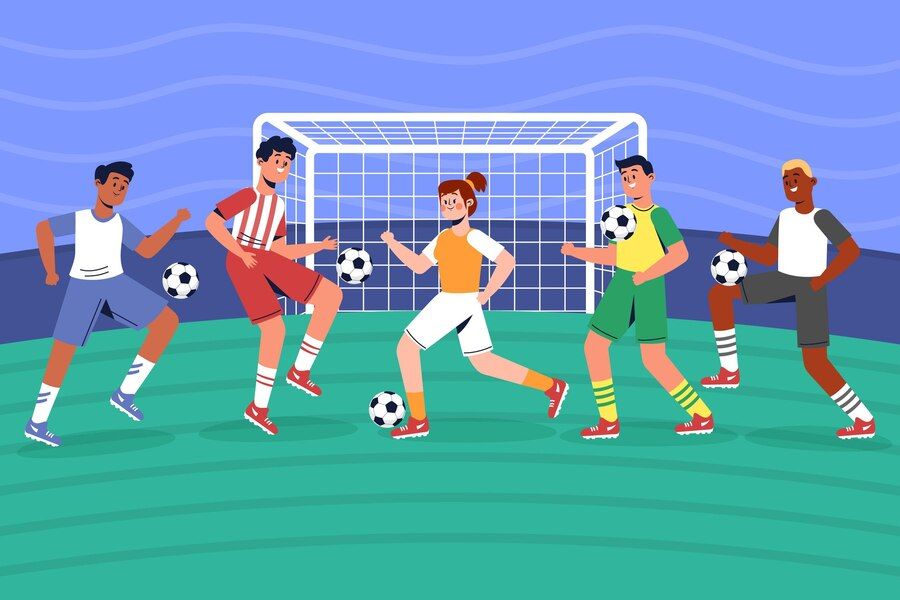 Soccer
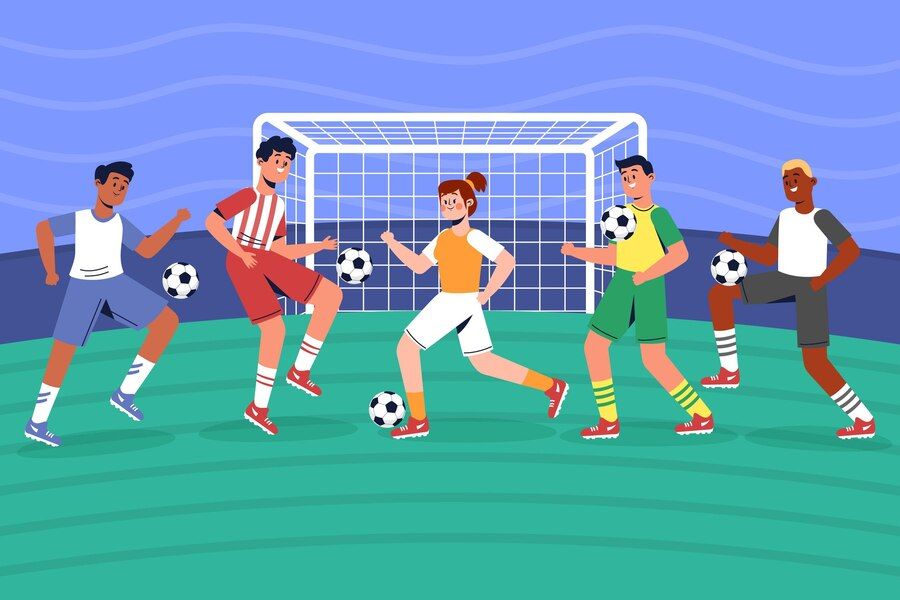 Soccer
=
El fútbol
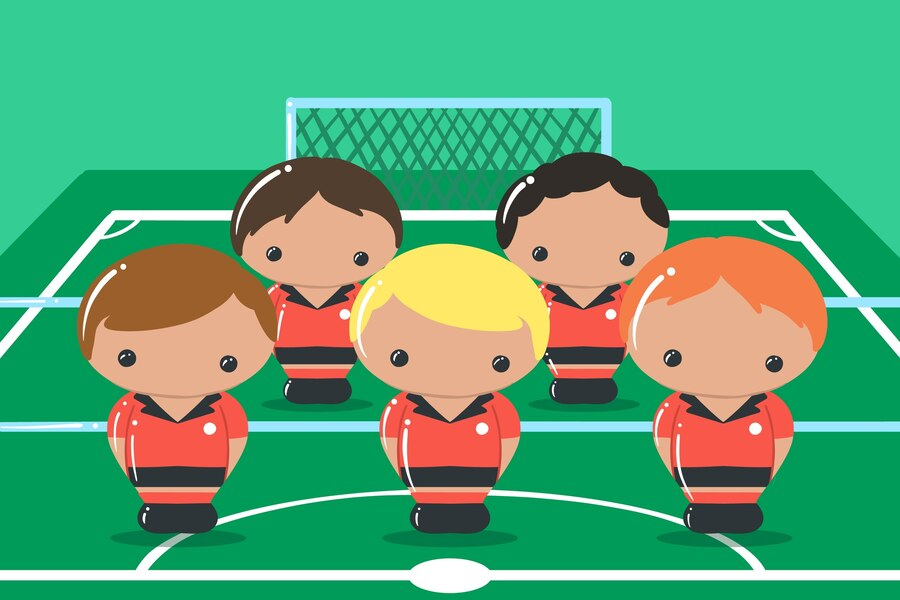 Team
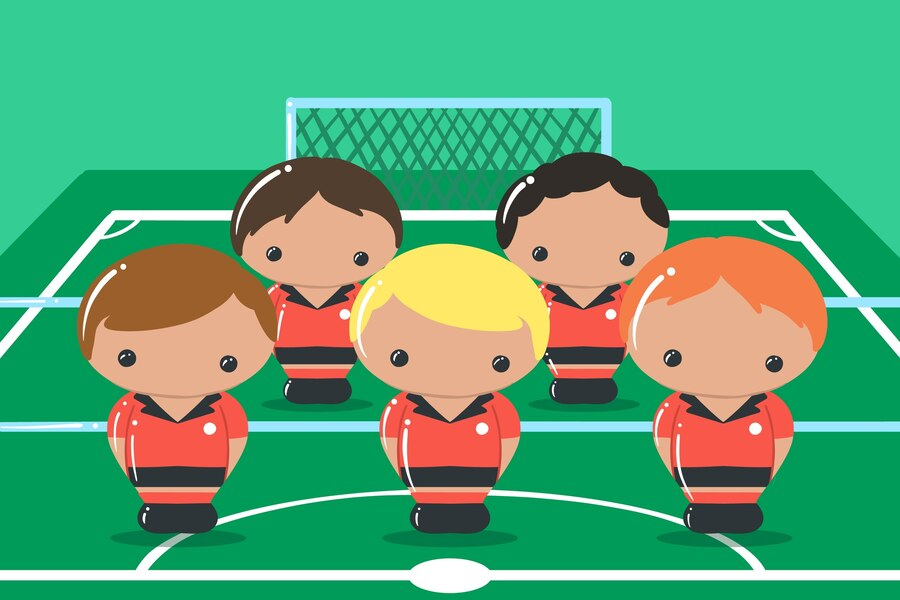 Team
=
El equipo
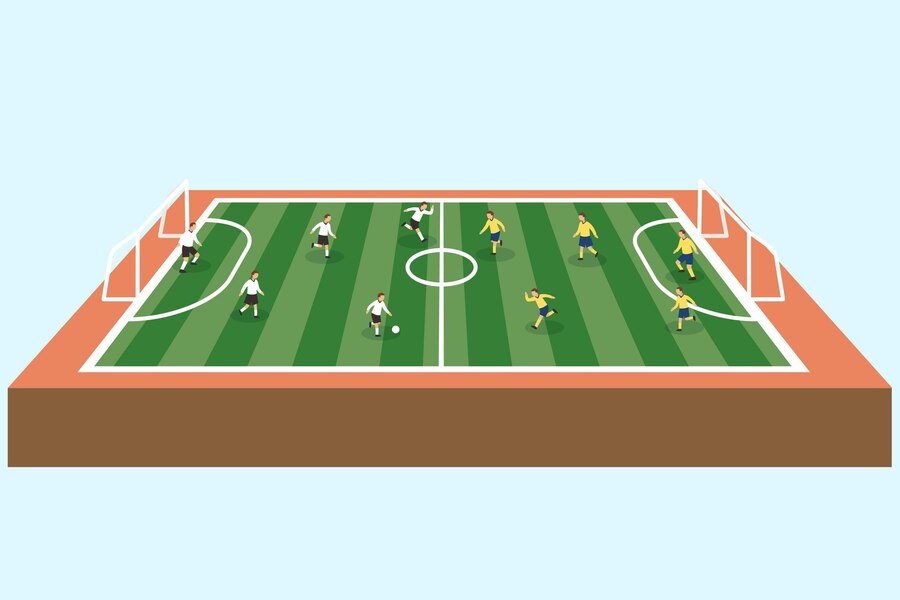 Game
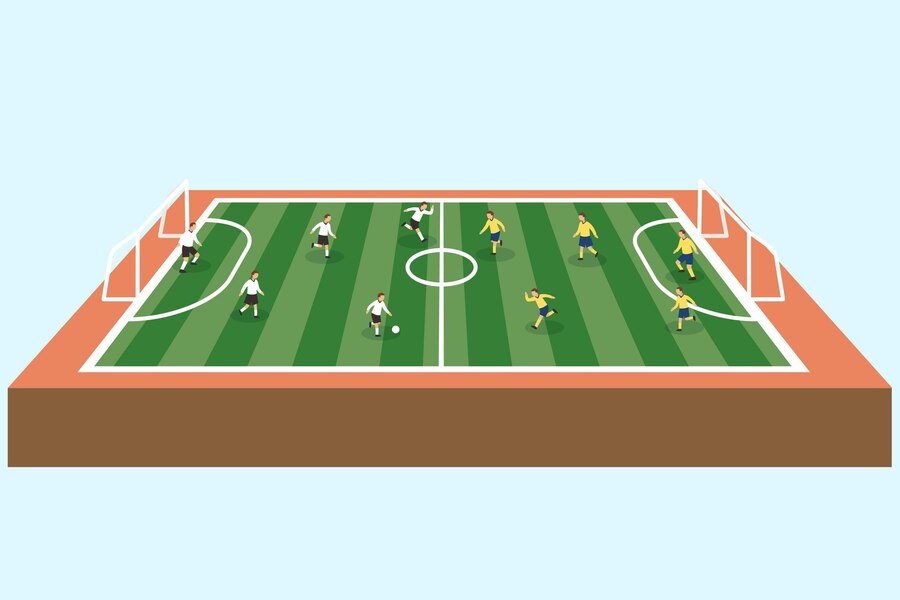 Game
=
El partido
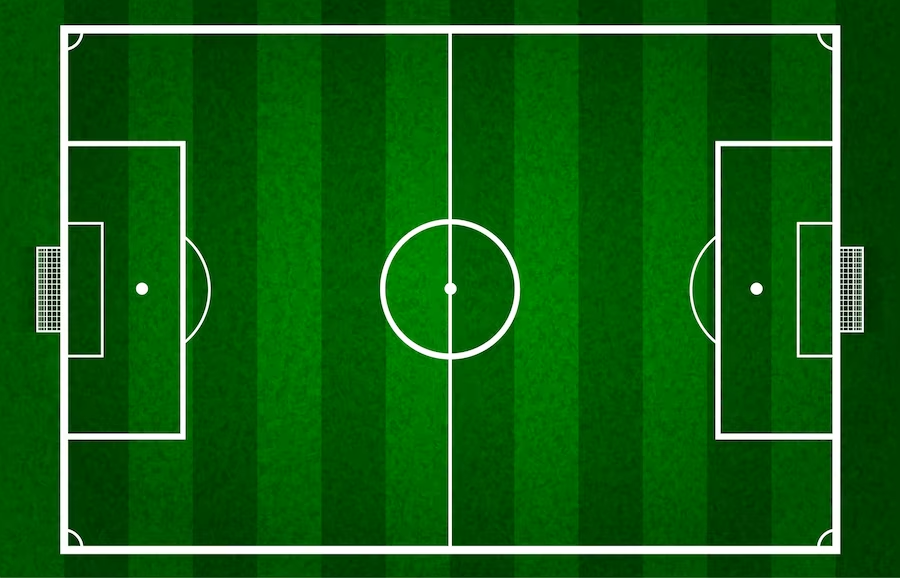 (Soccer) field
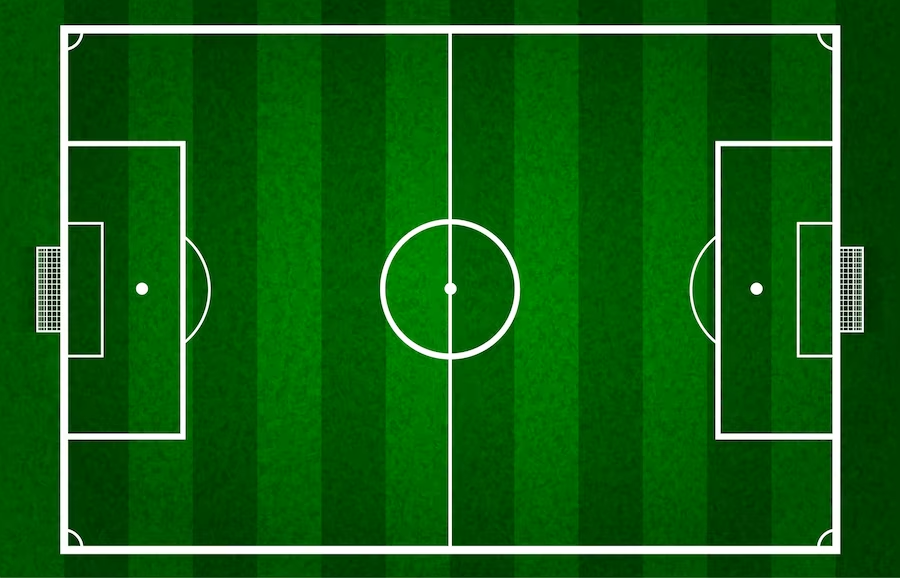 (Soccer) field
=
El campo (de fútbol
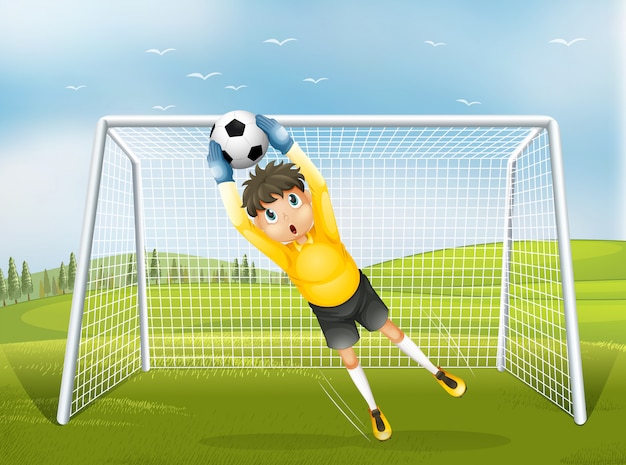 To block
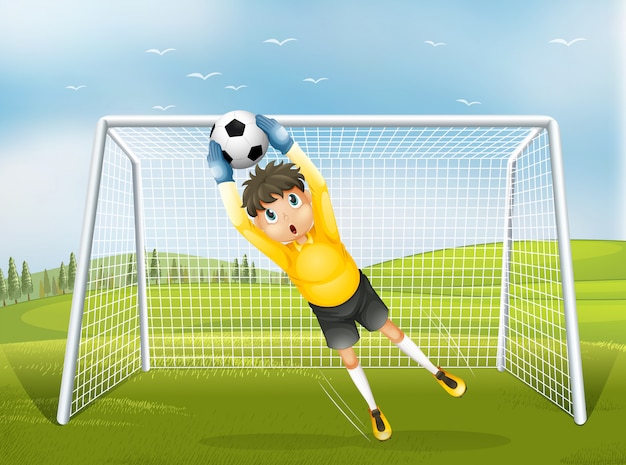 To block
=
Bloquear
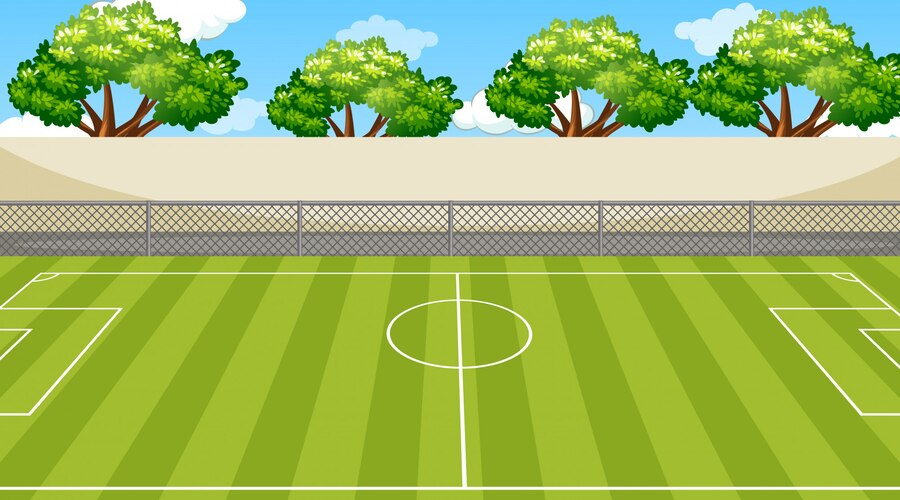 To kick
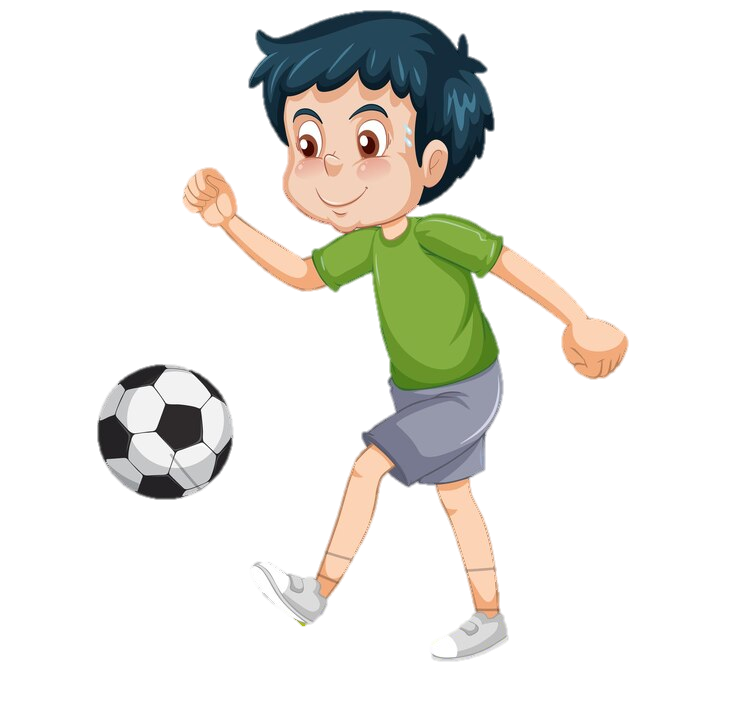 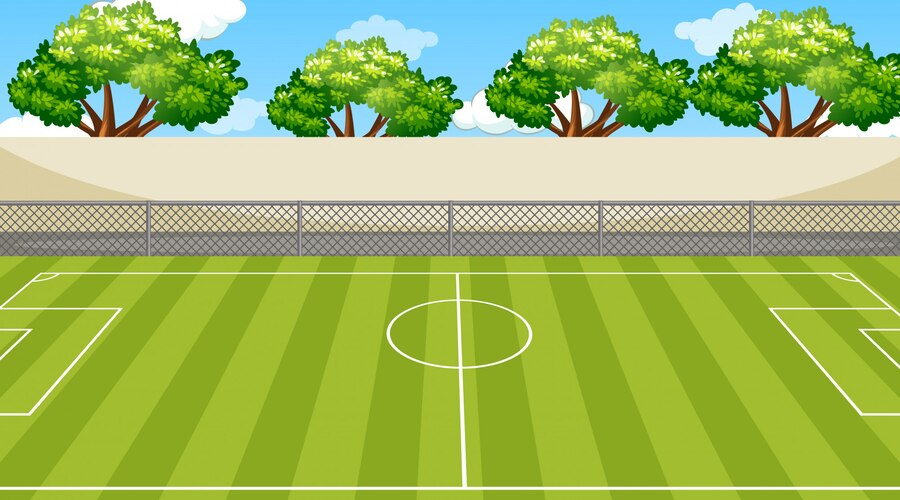 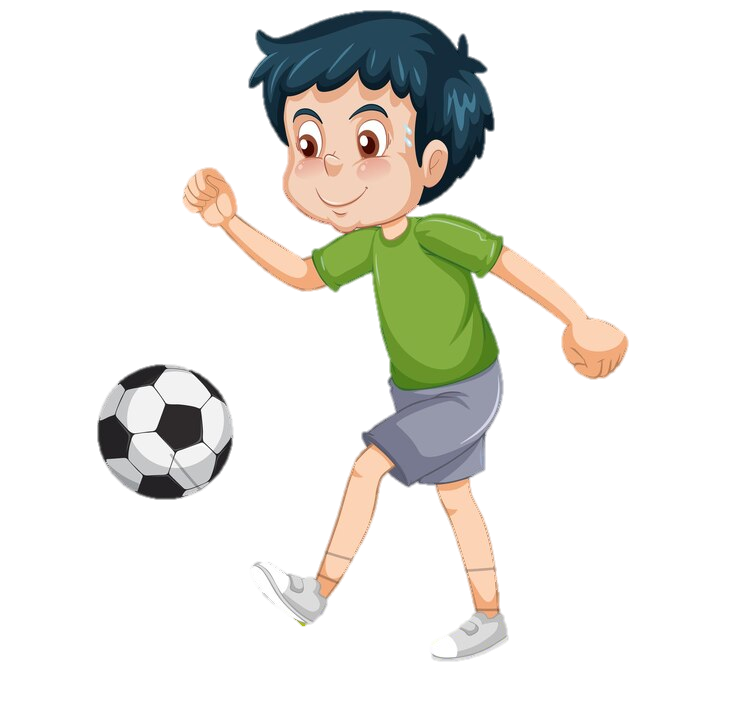 To kick
=
Patear
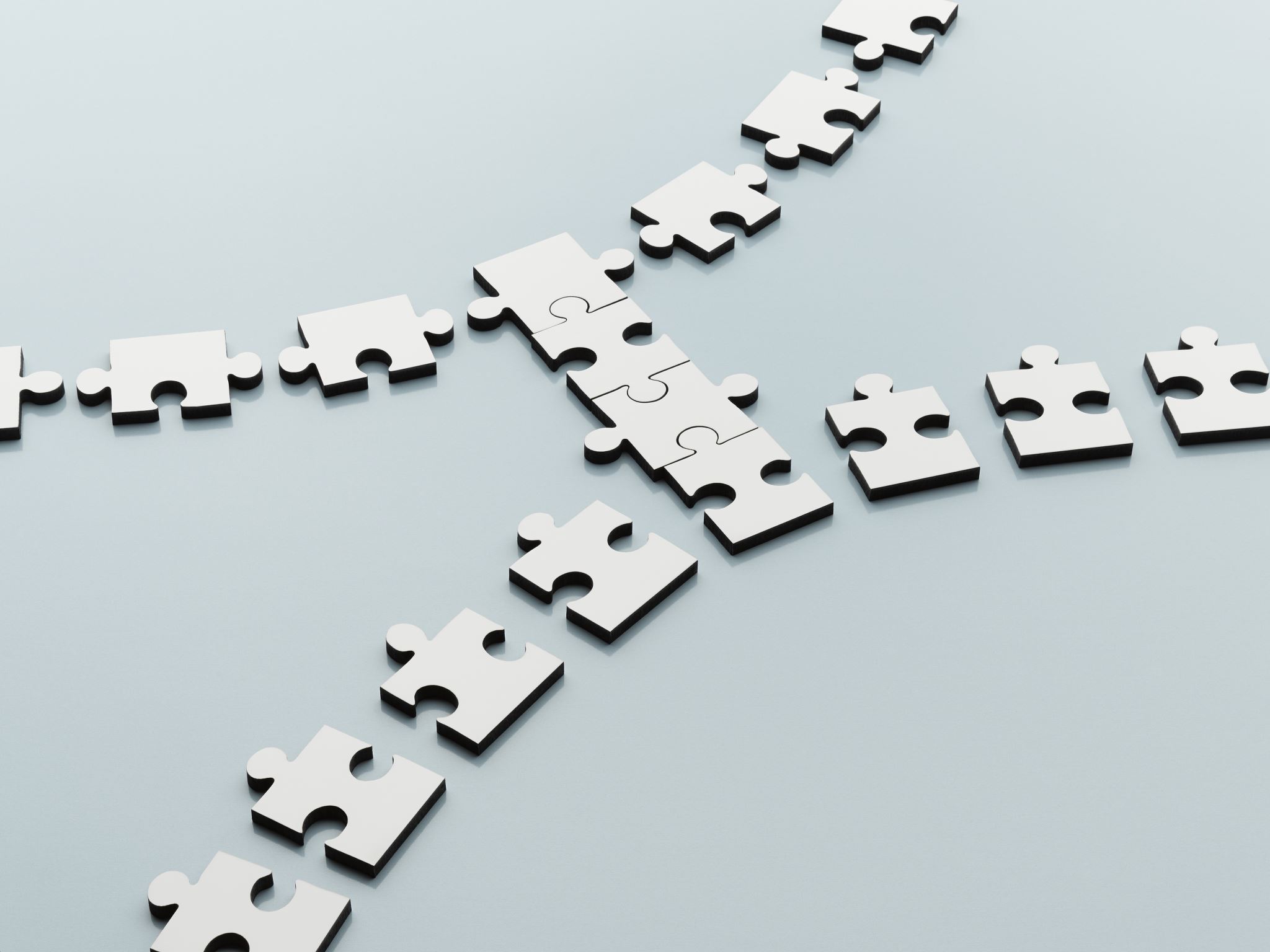 Matching!
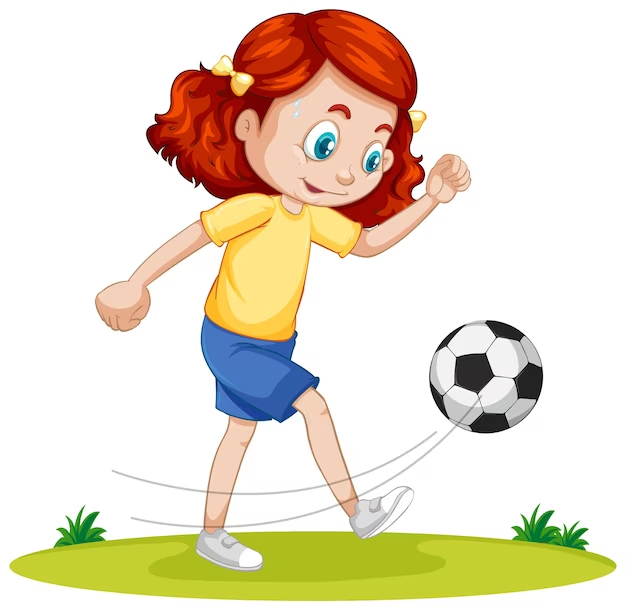 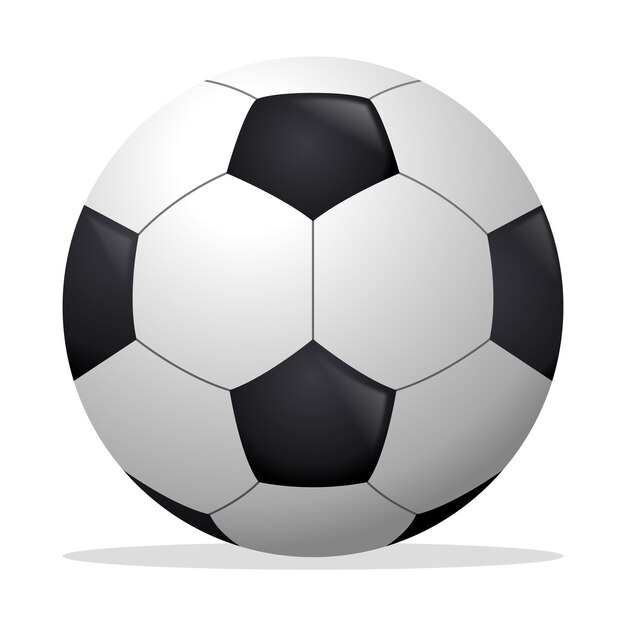 El equipo


La pelota


El campo (de fútbol)


Patear
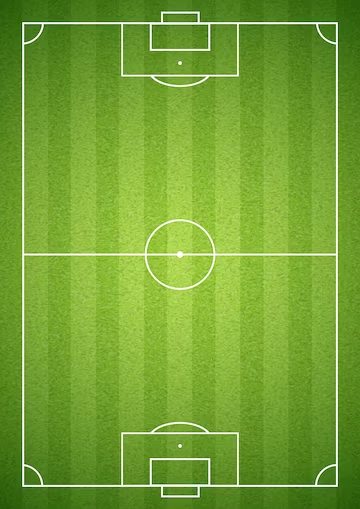 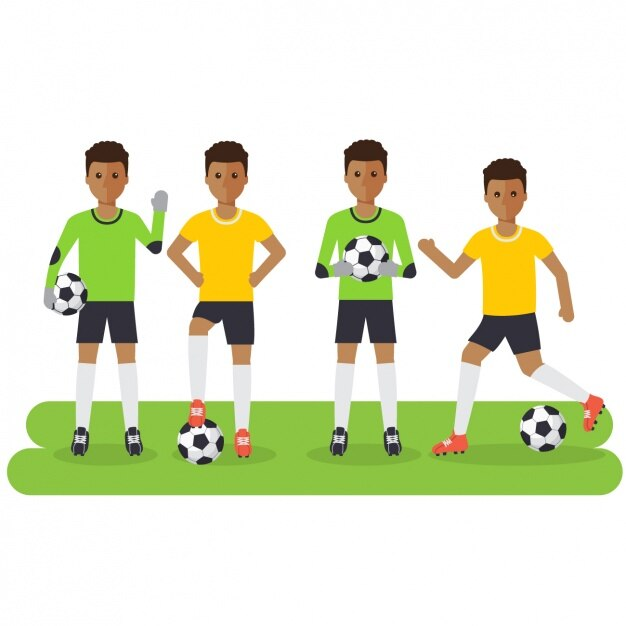 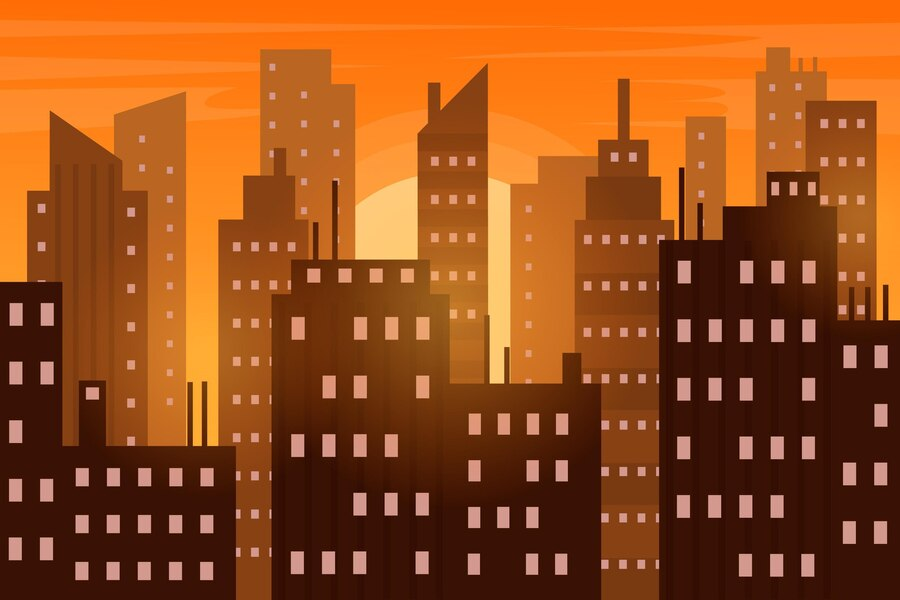 Buenas Noches
Buenas noches, 
Buenas noches
¿Cómo estás?, 
¿Cómo estás?
Muy bien, gracias, 
Muy bien, gracias
Ya me voy, Ya me voy